Mobilsztori 2.0
Somi András, CIIA
Ki kivel van?
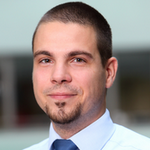 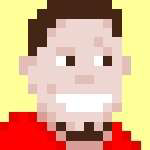 Somi András, CIIAvezető elemző
KBC Equitas
@doktor_justiceblogger
Dotkom (dotkom.blog.hu)
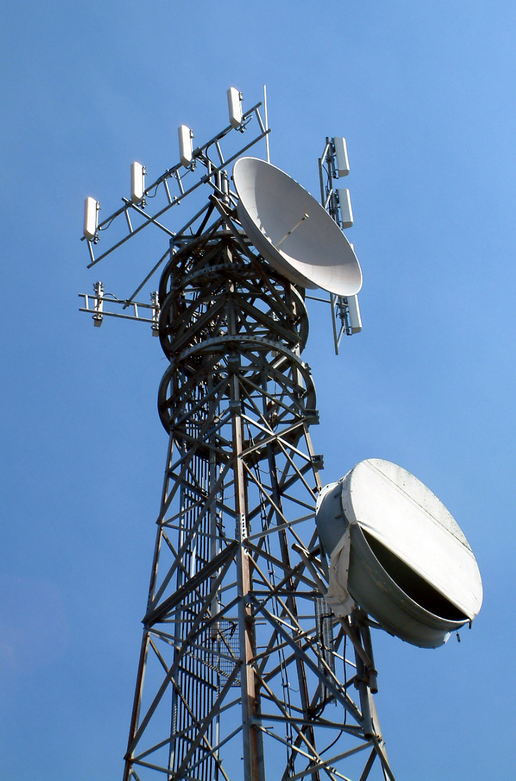 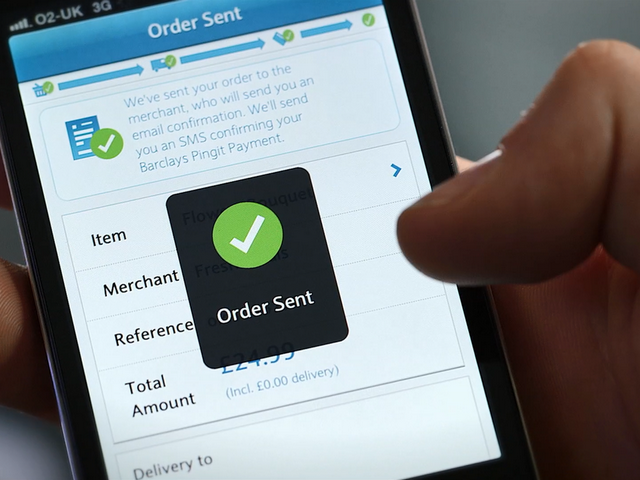 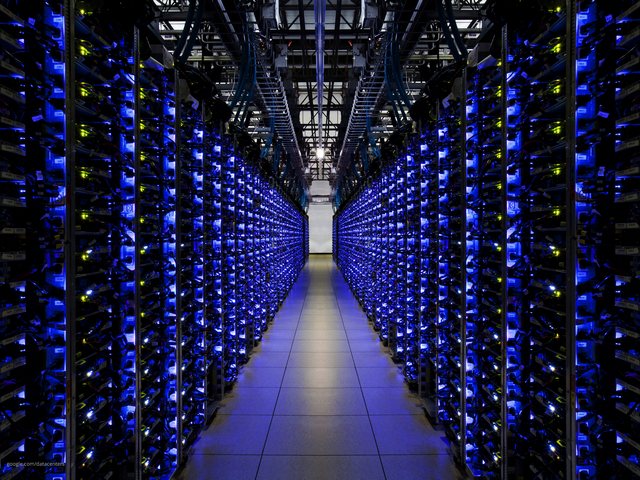 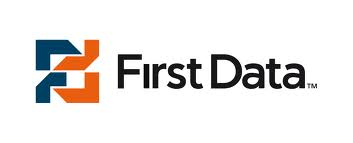 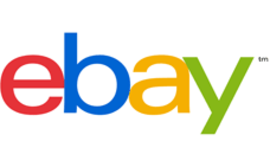 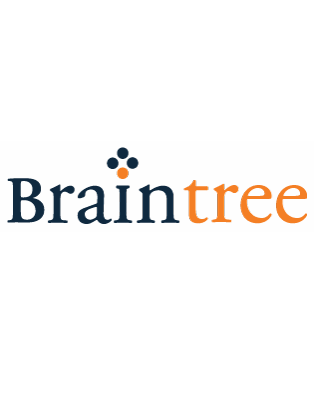 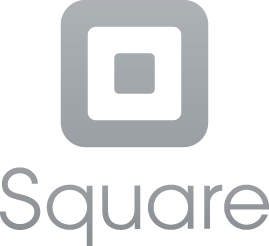 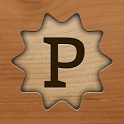 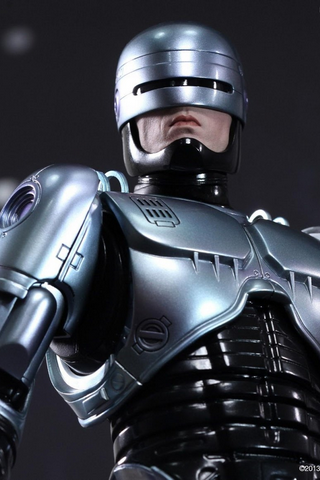 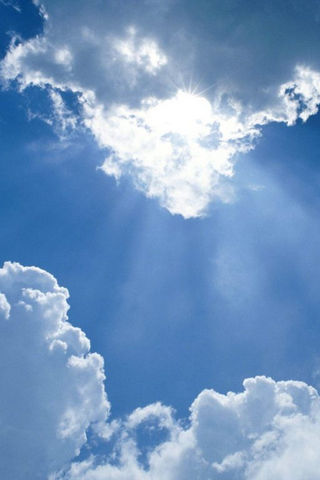 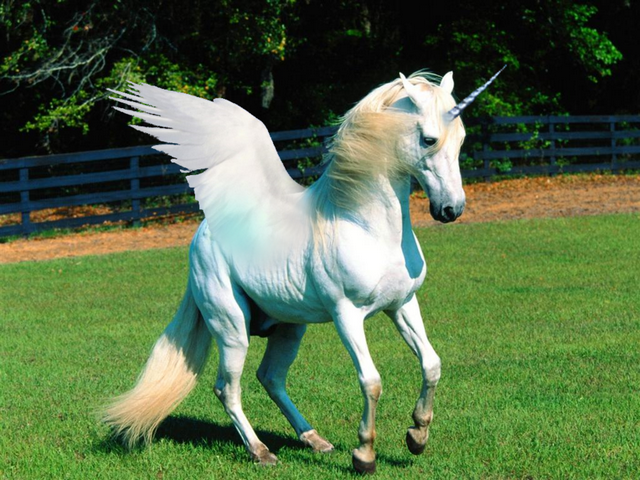